Learning How to Study the Bible
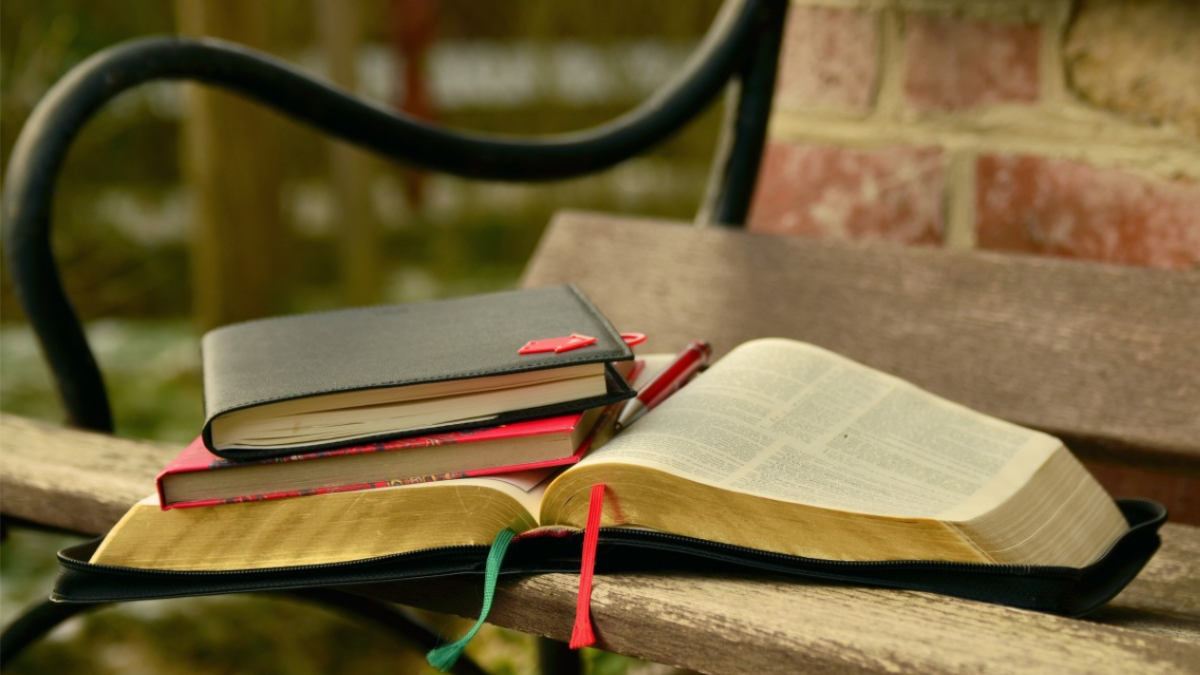 Practical Rules to Understand Scripture
Practical Rules to Understand Scripture
Accept the Bible asinspired from God

2 Samuel 7:18-28
2 Timothy 3:16-17
2 Peter 1:20-21
Practical Rules to Understand Scripture
Always keep the context in mind

2 Timothy 2:15
Hebrews 1:1-2
Galatians 3:21-25
Practical Rules to Understand Scripture
Accept the original definitions of words rather than present definitions

Bible languages – Hebrew, Aramaic & Koine (common) Greek
Dead Languages!
Practical Rules to Understand Scripture
A love for God’s will is a love for God Himself

John 14:15
2 Timothy 2:15
Psalm 119:97-104; 119:137-144
Practical Rules to Understand Scripture
Learn how to establish authority for our actions as Christians.

Exodus 25:8-9
James 2:1 (Command)
1 Corinthians 11:1 (Examples)
Matthew 22:29-32 (Implication)
Practical Rules to Understand Scripture
Differentiate between literal speech and the use of figurative language

Example: Matthew 19:4
Example: Visions of Revelation
Lesson 2 Questions
What is the difference between remote context and immediate context?
What is a “dead language”? How does that impact our method of study?
Are we free to go beyond scripture to authorize our actions? (in effect, to presume upon the silence of God? (Hebrews 7:12-14; Leviticus 10:1-2)